Муниципальное автономное общеобразовательное учреждение – средняя общеобразовательная школа №1 имени  В.И. Фадеева ст. Калининской
Годовой отчёт КИП за 2023 год по теме:
«Виртуальный военно-исторический музей как современное средство патриотического воспитания школьников»

Директор МАОУ-СОШ №1
Шаплинкина Т. Х.
Задачи отчётного периода
– патриотическое воспитание школьников с использованием информационно-коммуникационных технологий;
-  обучение педагогов работе с цифровыми ресурсами; 
- обучение активистов музея работе с цифровыми ресурсами;- создание образовательных ресурсов (буклеты, видеоматериалы, разработки уроков, экскурсий);
-  создание платформы для сетевого взаимодействия, обмена опытом с сетевыми партнерами;
- разработка и создание электронного музейного фонда;
- мониторинг результатов и оценка эффективности работы инновационной площадки.
Работа актива музея
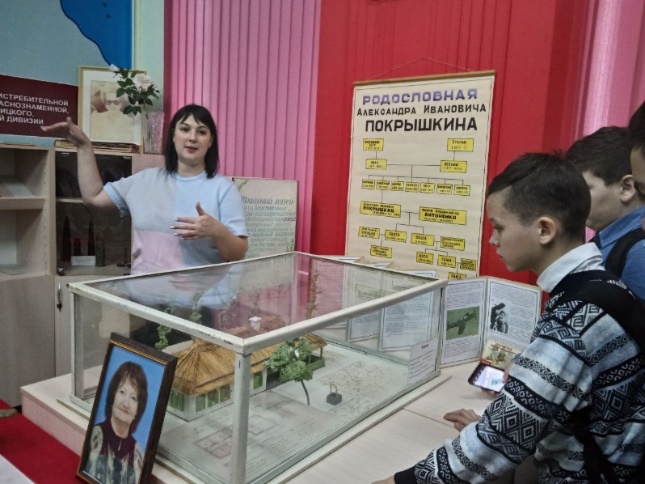 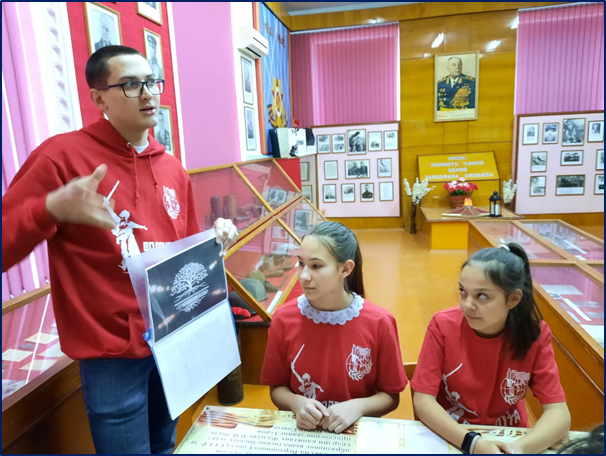 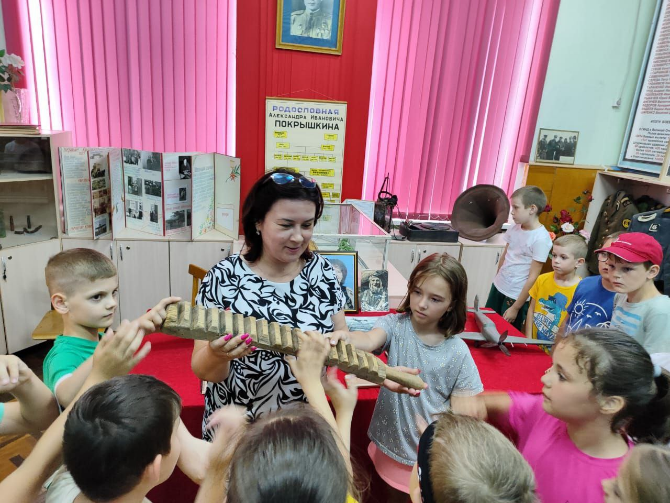 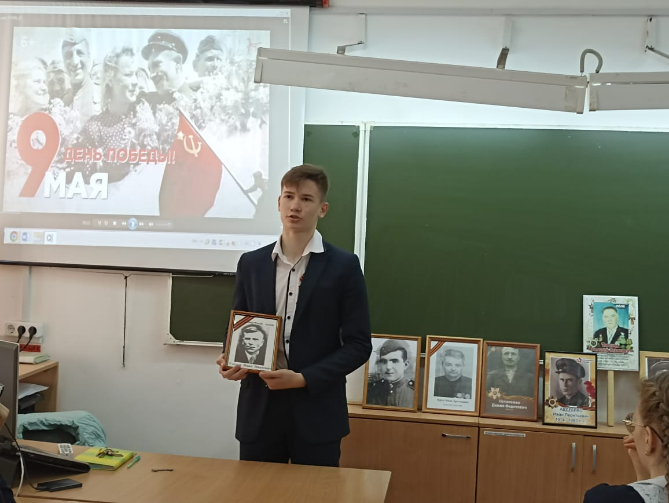 Краевой семинар «Вектор образования»
Сетевые партнеры
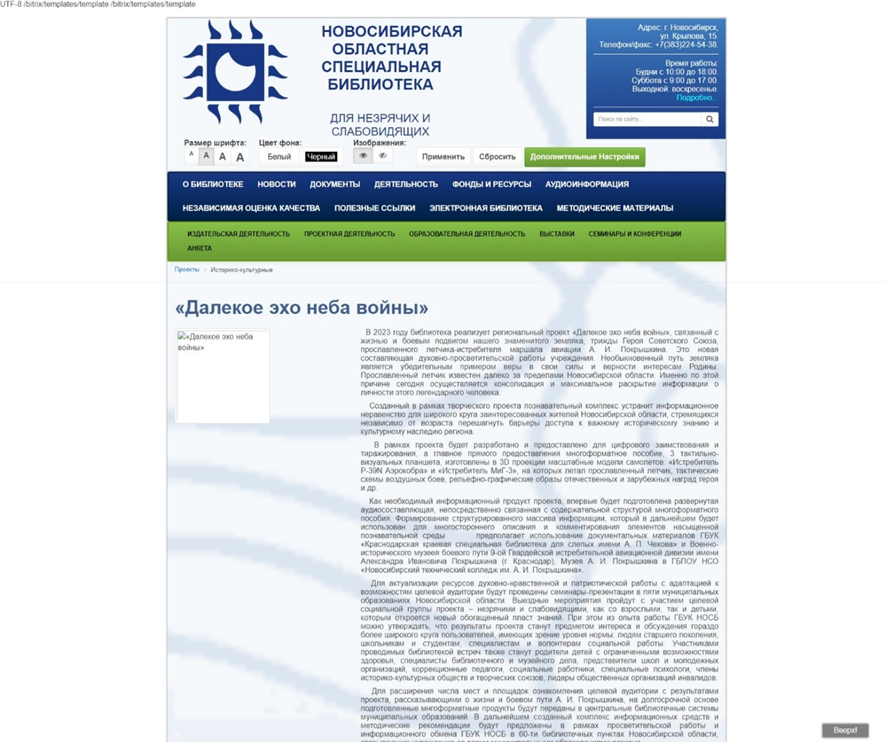 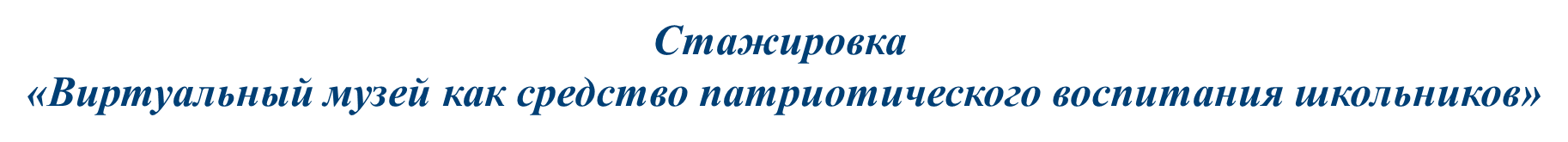 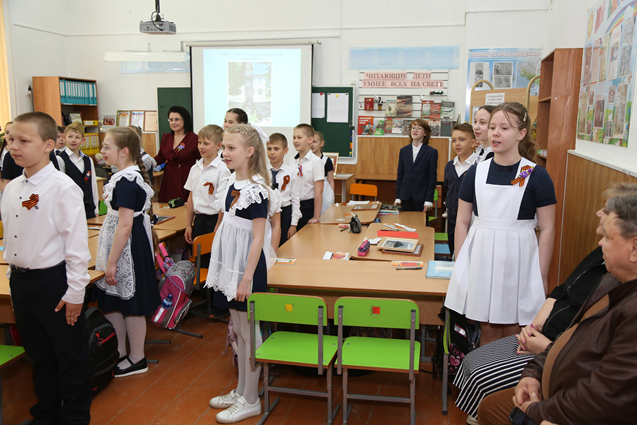 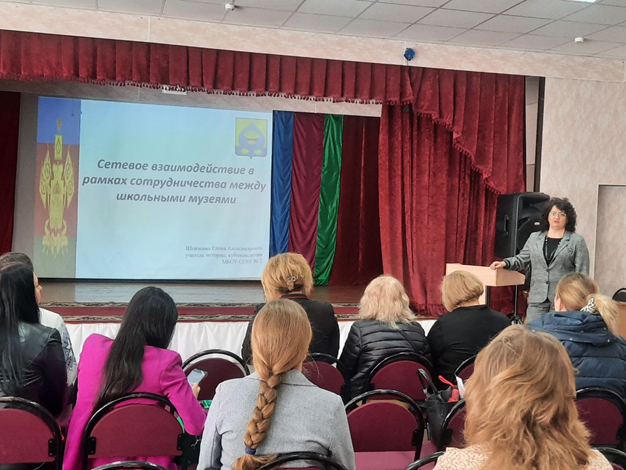 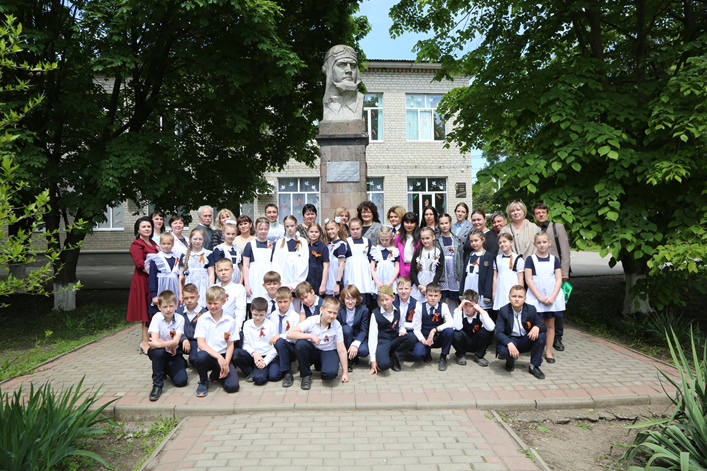 Результативность
- повышение знаний учащихся о истории страны, края;
- пополнение музейного фонда новыми экспонатами;
- повышение профессиональной квалификации педагогов;
- формирование образовательной культуры
- увеличение числа сетевых партнеров;
- распространение информации о музее в крае, федерации.
Благодарю за внимание!
Адрес МАОУ-СОШ №1 им.В.И.Фадеева:
353780, Краснодарский край, Калининский район, станица Калининская, ул. Фадеева, 146
тел/факс:  8 (861) 21-4-71
Адрес сайта: http://bschool1.ru/
Адрес электронной почты: school1@kalin.kubannet.ru
Директор: Шаплинкина Татьяна Хаметзатовна
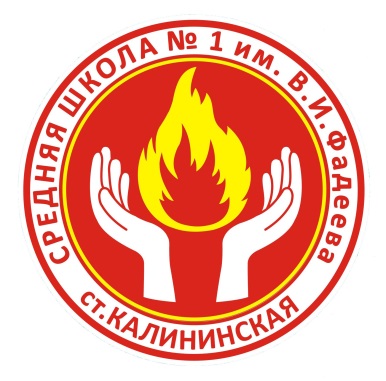